PHÒNG GIÁO DỤC VÀ ĐÀO TẠO QUY NHƠN
TRƯỜNG TIỂU HỌC NGÔ MÂY
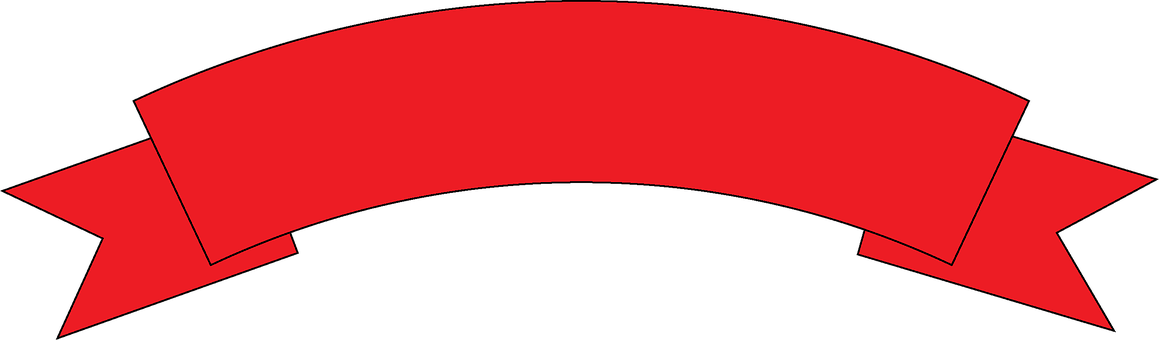 CHÀO MỪNG NGÀY NHÀ GIÁO VIỆT NAM 20-11
PHÂN MÔN: TẬP ĐỌC LỚP 5D
Giáo viên : NGUYỄN THỊ VÂN HẠNH
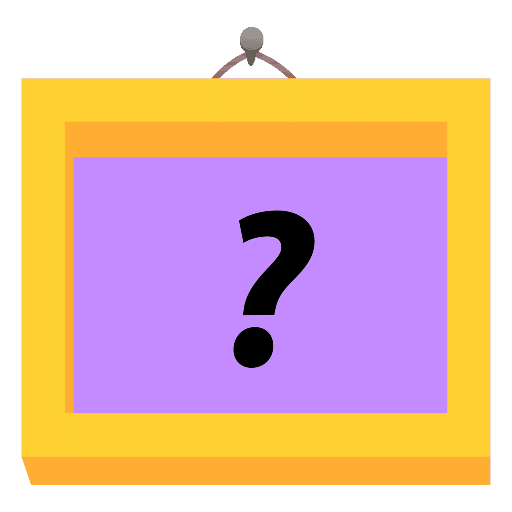 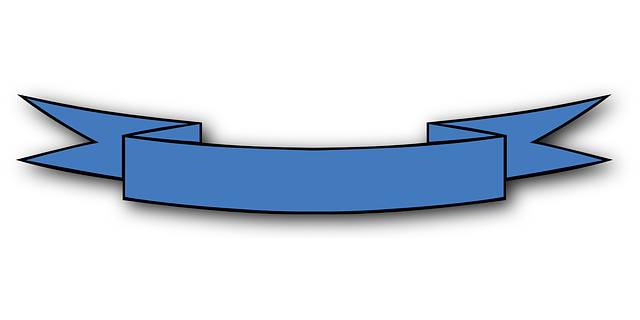 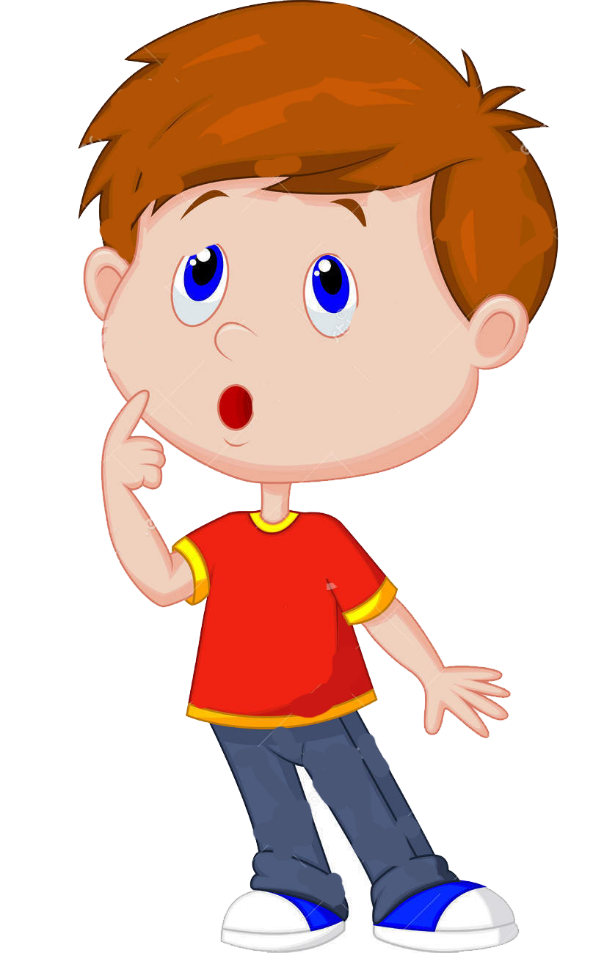 Mảnh ghép vui nhộn
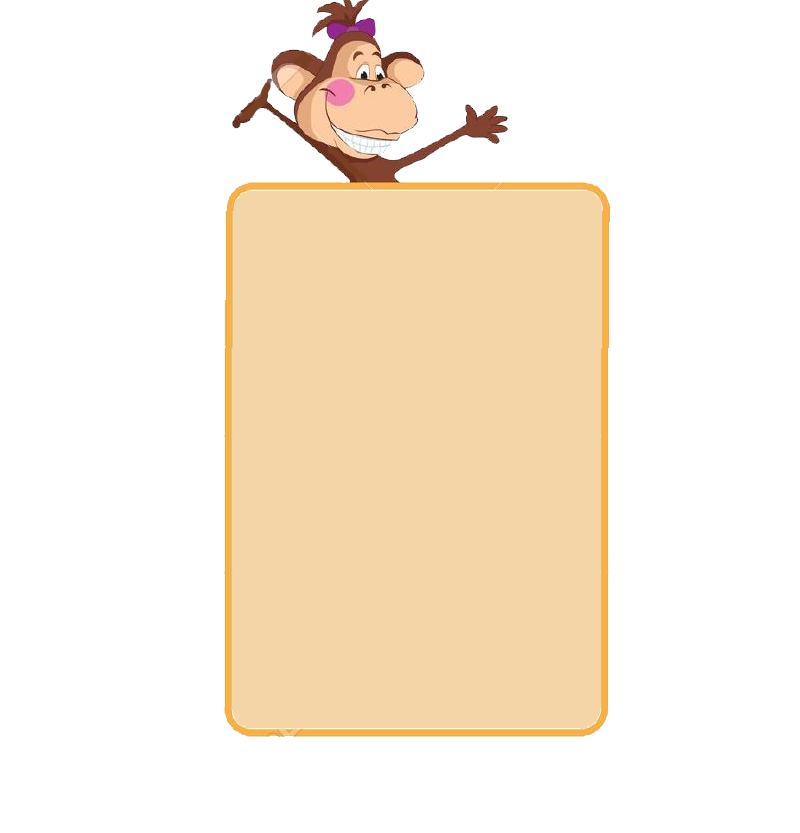 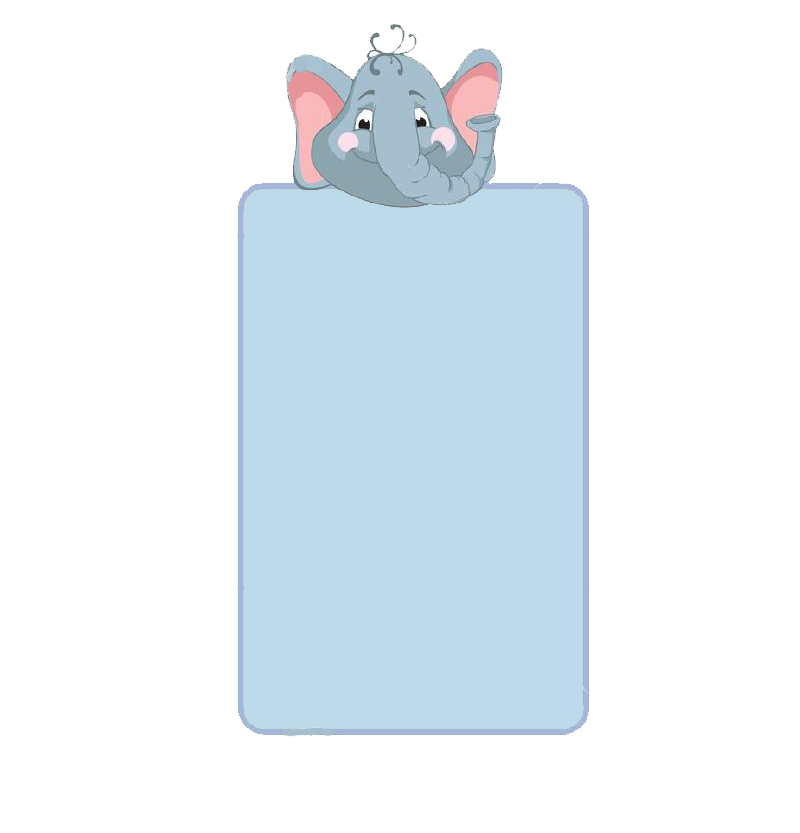 Dòng nào dưới đây nêu đúng nội dung của bài Cái gì quý nhất?
Bài văn khẳng định giá trị cao quý của người lao động.
Bài văn kể lại cuộc tranh luận về cái gì quý nhất của ba bạn: Hùng, Quý, Nam.
Bài văn khẳng định giá trị cao quý của người lao động. Lao động sẽ làm ra mọi của cải, vật chất trên đời.
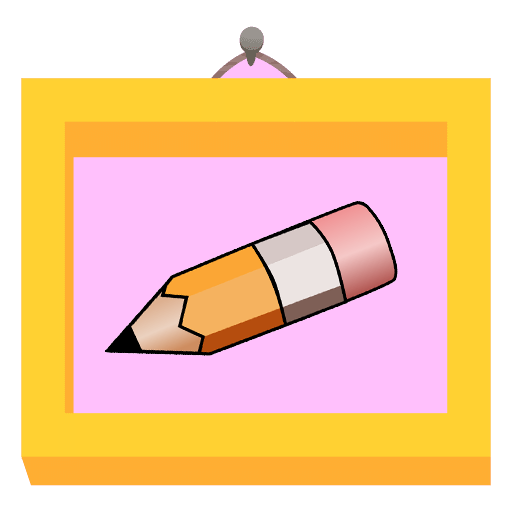 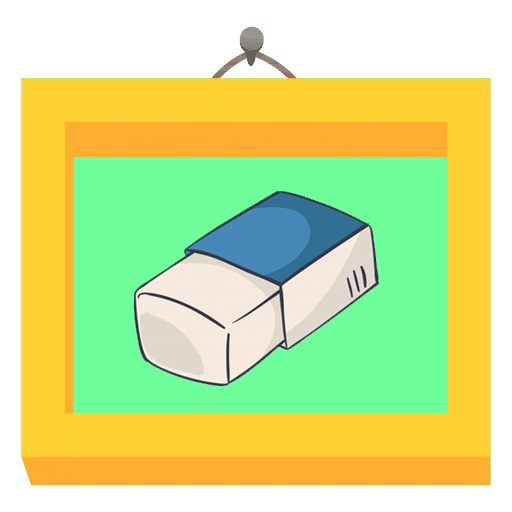 Đọc đoạn văn:
Thể hiện cuộc tranh luận sôi nổi của ba bạn: Hùng, Quý, Nam.
Bài văn khẳng định giá trị cao quý của người lao động. Lao động sẽ làm ra mọi của cải, vật chất trên đời.
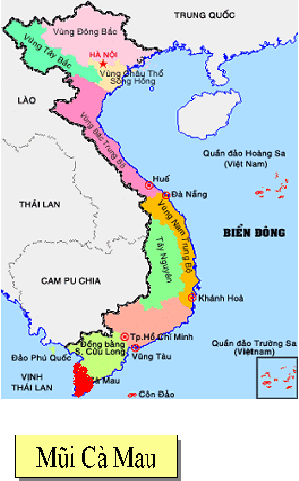 QUY NHƠN
LUYỆN ĐỌC
-Tinh thần thượng võ của cha ông được nung đúc và lưu truyền để khai phá giữ gìn mũi đất tận cùng này của Tổ quốc.
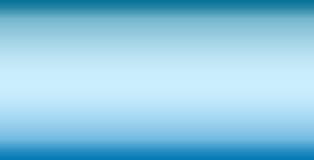 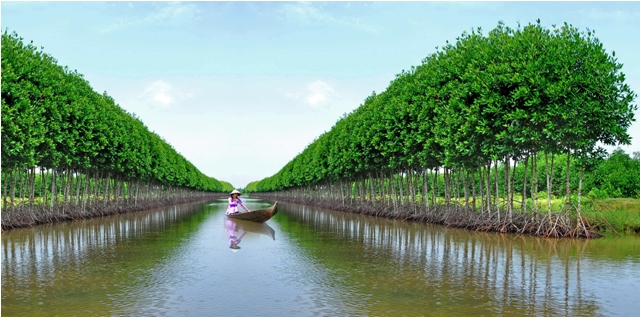 Cây đước
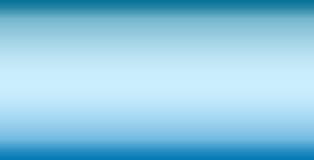 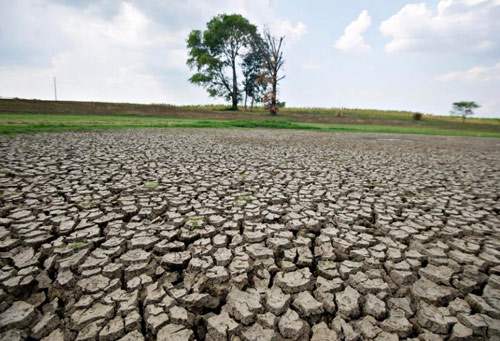 Đất nẻ chân chim
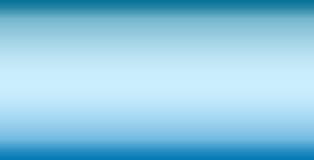 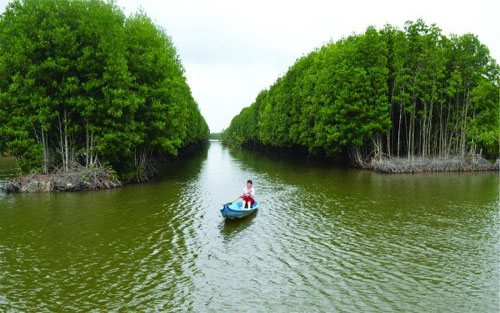 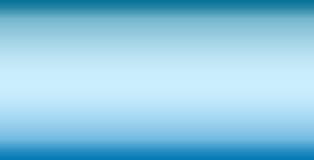 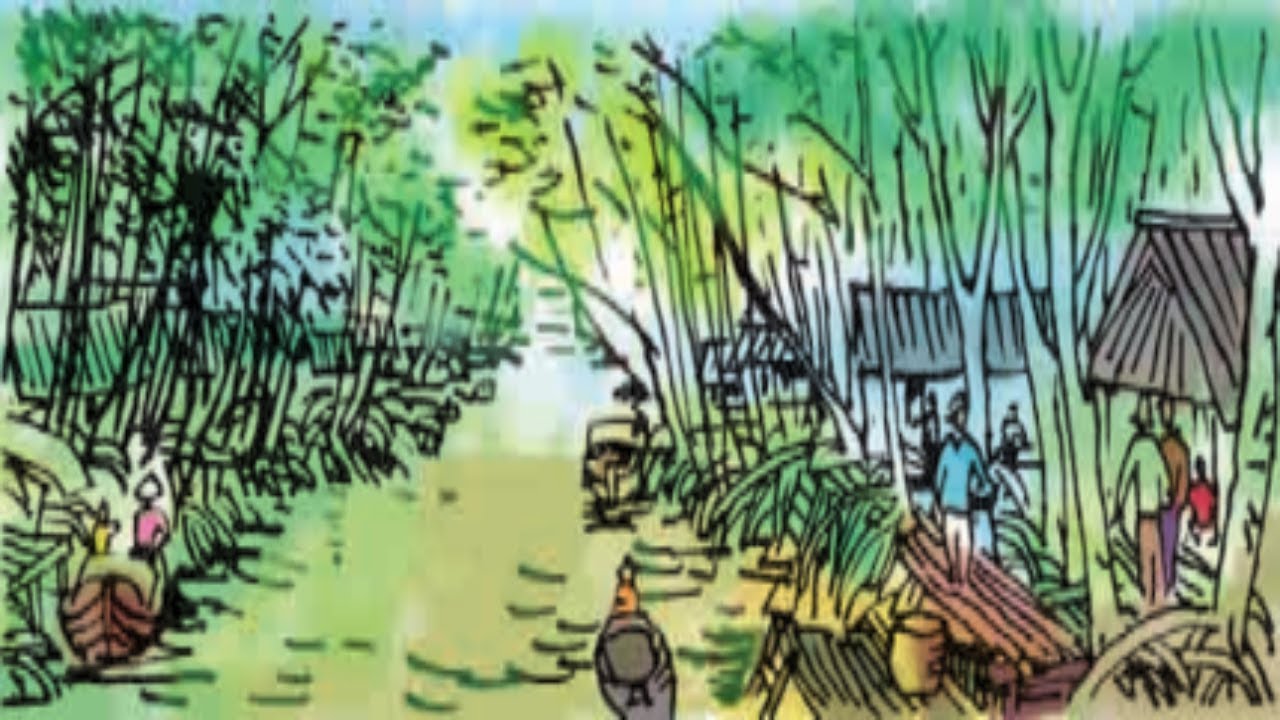 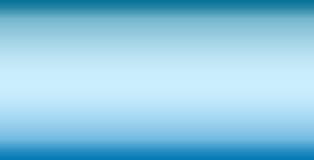 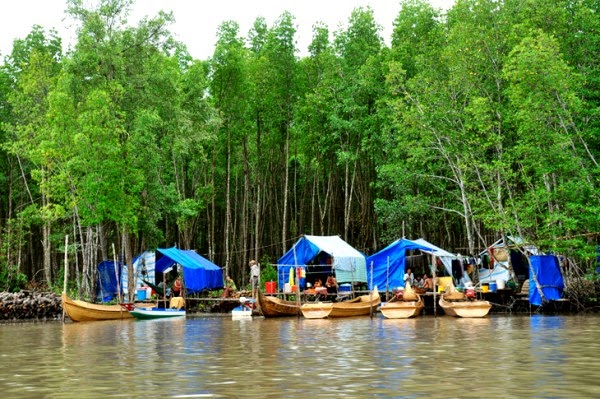 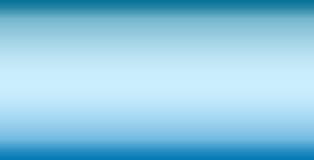 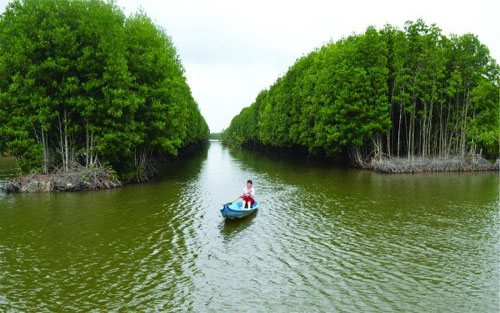 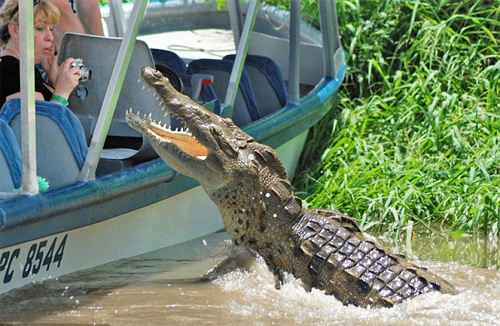 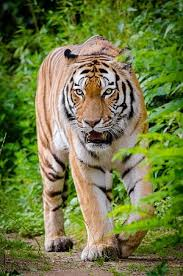 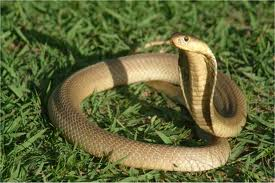 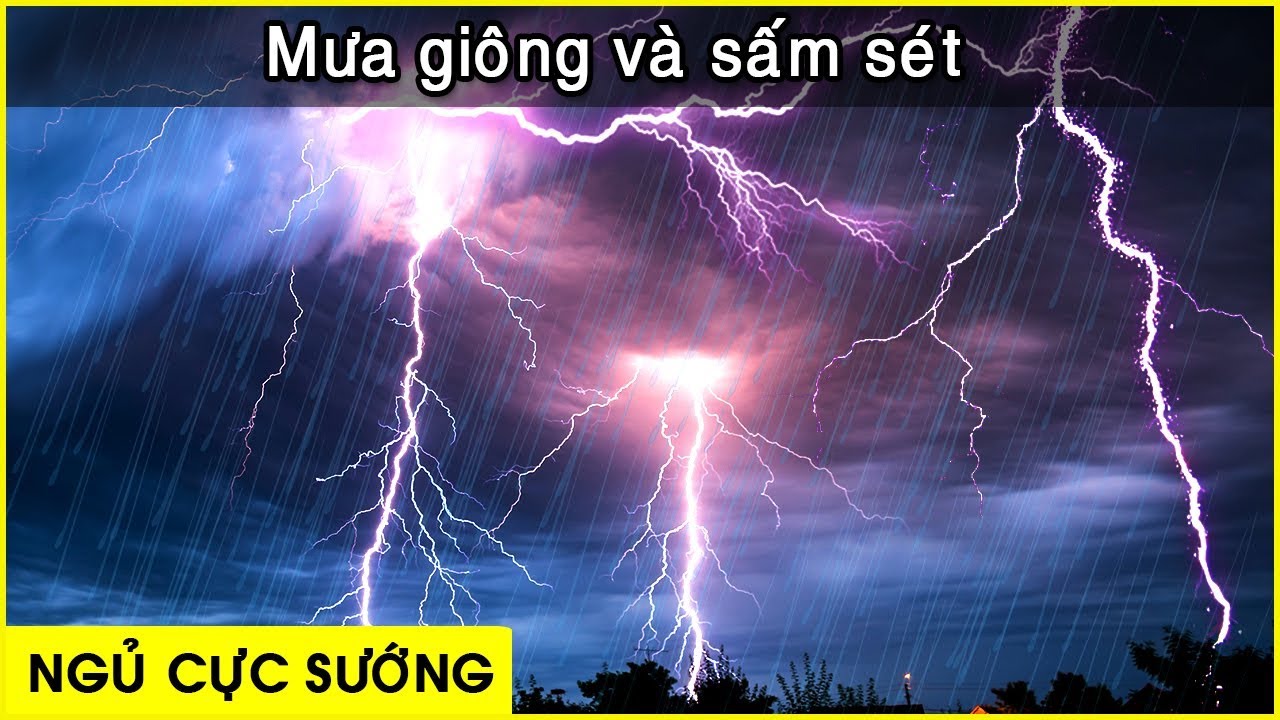 * Ý đoạn 1: Mưa ở Cà Mau.
Đất Cà Mau
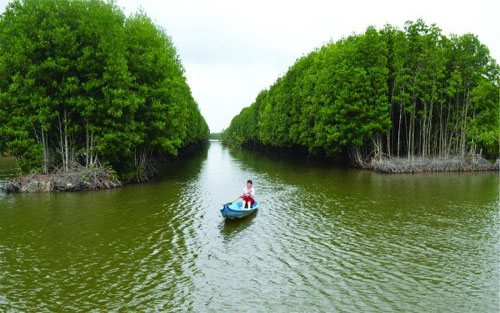 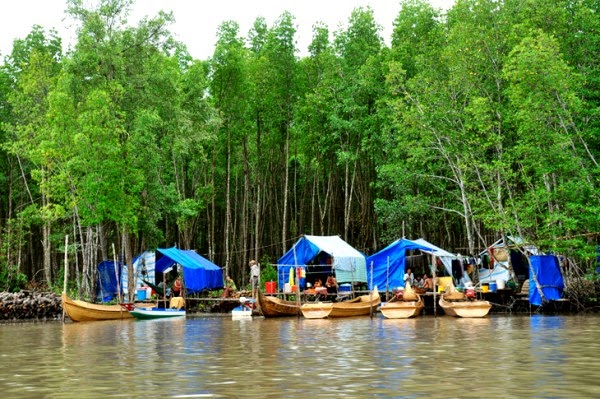 *Ý đoạn 2: Cây cối, nhà cửa ở Cà Mau.
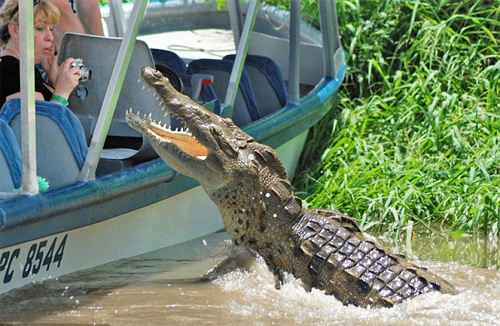 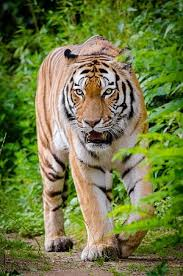 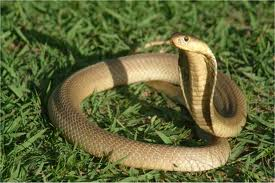 *Ý đoạn 3: Tính cách của người Cà Mau.
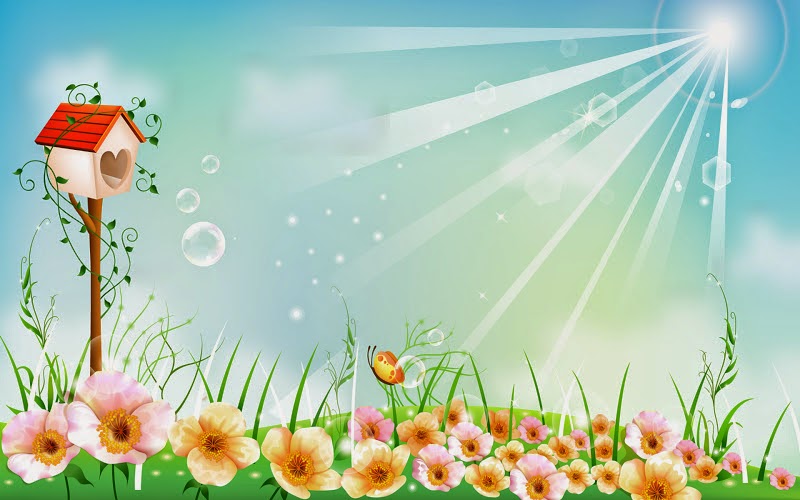 Luyện đọc diễn cảm
Đọc diễn cảm đoạn 3
Sống trên cái đất mà ngày xưa, dưới sông 
“sấu cản mũi thuyền”, trên cạn “hổ rình xem hát” này, con người phải thông minh và giàu nghị lực. Họ thích kể, thích nghe những huyền thoại về người vật hổ, bắt cá sấu, bắt rắn hổ mây. Tinh thần thượng võ của cha ông được nung đúc và lưu truyền để khai phá giữ gìn mũi đất tận cùng này của Tổ quốc.
Đọc diễn cảm đoạn 3
Sống trên cái đất mà ngày xưa, dưới sông 
“sấu cản mũi thuyền”, trên cạn “hổ rình xem hát” này, con người phải thông minh và giàu nghị lực. Họ thích kể, thích nghe những huyền thoại về người vật hổ, bắt cá sấu, bắt rắn hổ mây. Tinh thần thượng võ của cha ông được nung đúc và lưu truyền để khai phá giữ gìn mũi đất tận cùng này của Tổ quốc.
Đọc diễn cảm đoạn 3
Sống trên cái đất mà ngày xưa, dưới sông 
“sấu cản mũi thuyền”, trên cạn “hổ rình xem hát” này, con người phải thông minh và giàu nghị lực. Họ thích kể, thích nghe những huyền thoại về người vật hổ, bắt cá sấu, bắt rắn hổ mây. Tinh thần thượng võ của cha ông được nung đúc và lưu truyền để khai phá giữ gìn mũi đất tận cùng này của Tổ quốc.
Đọc diễn cảm đoạn 3
Sống trên cái đất mà ngày xưa, dưới sông 
“sấu cản mũi thuyền”, trên cạn “hổ rình xem hát” này, con người phải thông minh và giàu nghị lực. Họ thích kể, thích nghe những huyền thoại về người vật hổ, bắt cá sấu, bắt rắn hổ mây. Tinh thần thượng võ của cha ông được nung đúc và lưu truyền để khai phá giữ gìn mũi đất tận cùng này của Tổ quốc.
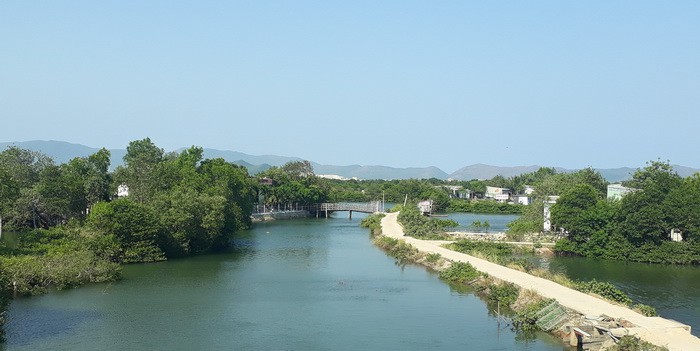 Những ngôi nhà ven đầm Thị Nại ở phường Nhơn Bình được bao bọc xung quanh những khu rừng đước
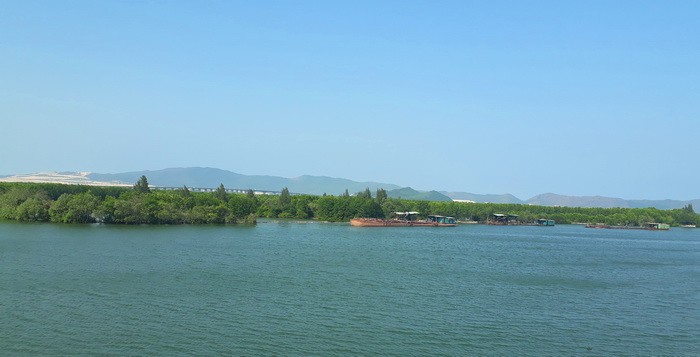 RNM ven đầm Thị Nại ở TP Quy Nhơn được xem như là tấm bình phong vững chãi chở che con người, góp phần cải thiện môi trường, chống biến đổi khí hậu
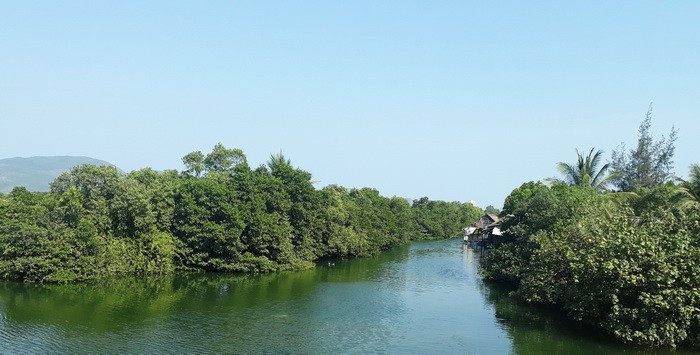 Nhiều “nhà hàng sạp gỗ” được dựng giữa khu RNM để phát triển du lịch sinh thái
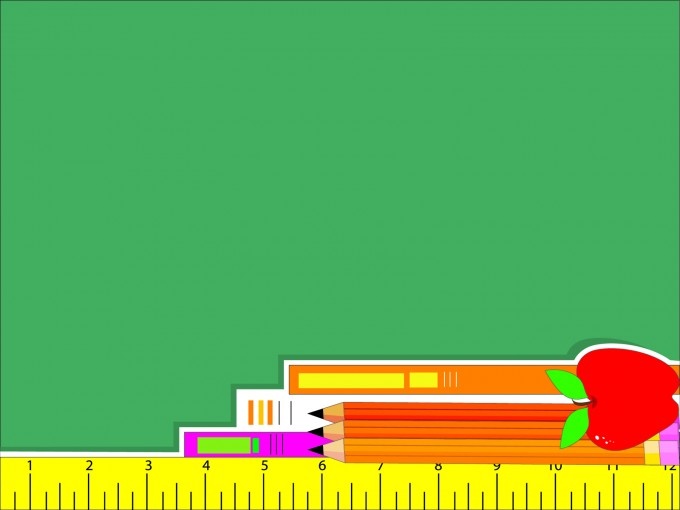 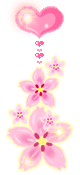 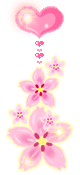 Chúc quý thầy cô sức khỏe
Chúc các em chăm ngoan học giỏi
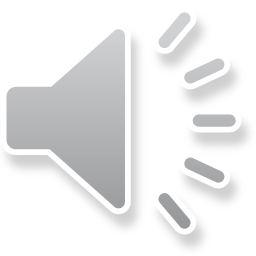